Thực đơn 
        Ngày 14/10/2024
BUỔI SÁNG:
- Soup bát bửu (tôm, thịt, đậu tí bo, bắp)
- Sữa
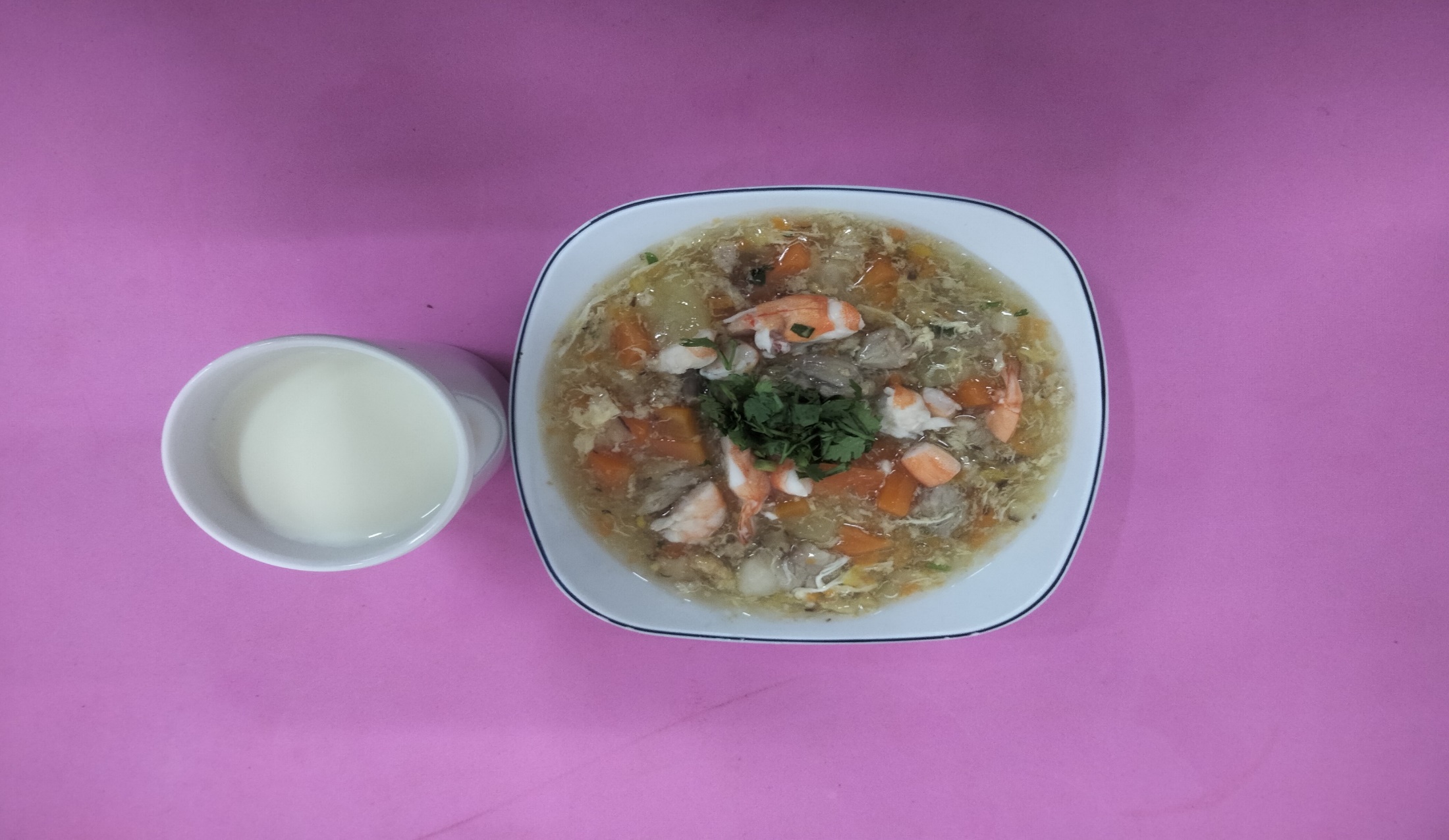 BUỔI TRƯA:
Món mặn: Cá ba sa chiên sốt chanh dây
Món canh: Canh khoai mỡ nấu tôm khô thịt
Món xào: Cải bó xôi xào tỏi
Tráng miệng: Yaourt
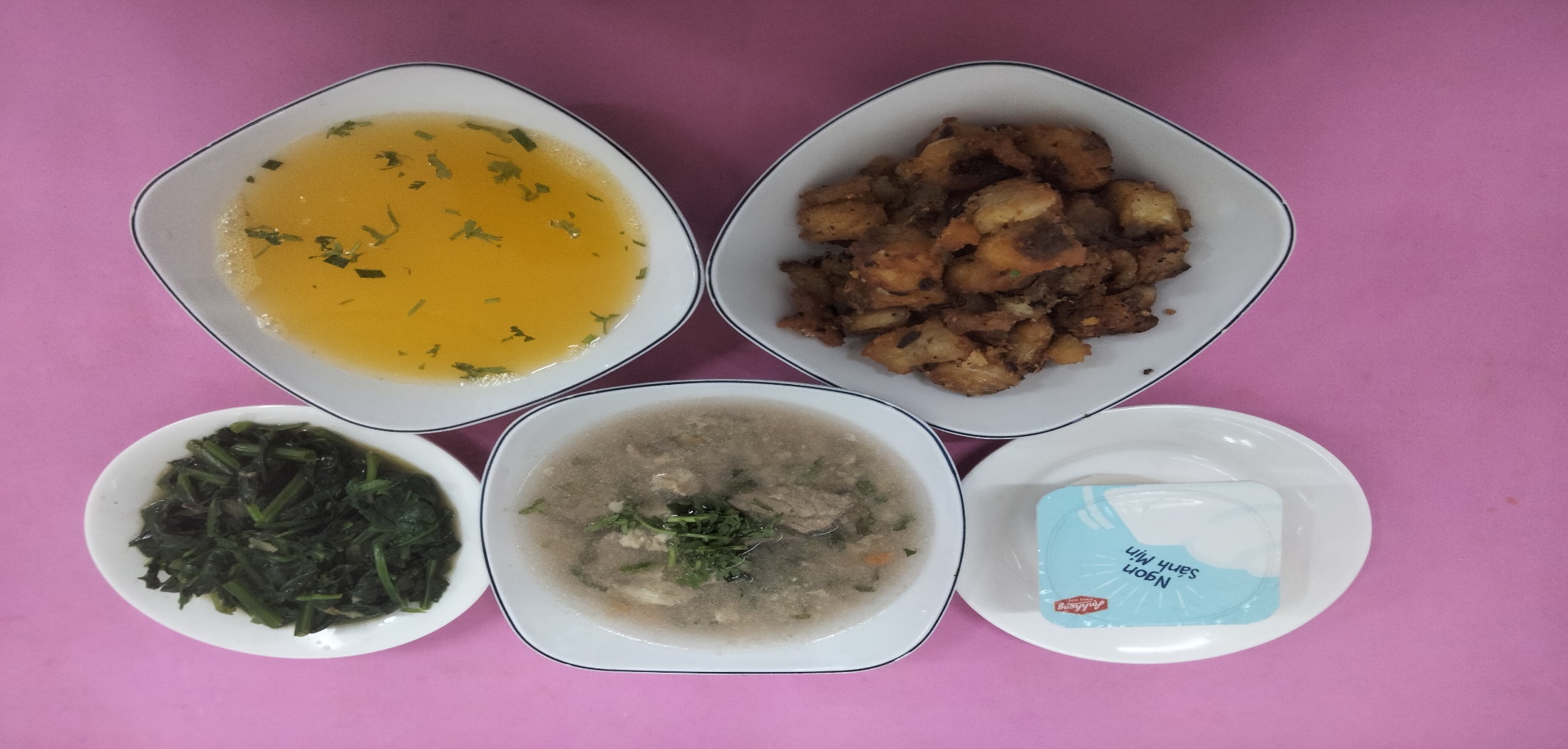 BUỔI XẾ:
Bún mọc nấu củ cải, cà rốt, giá
Tráng miệng: Dưa hấu
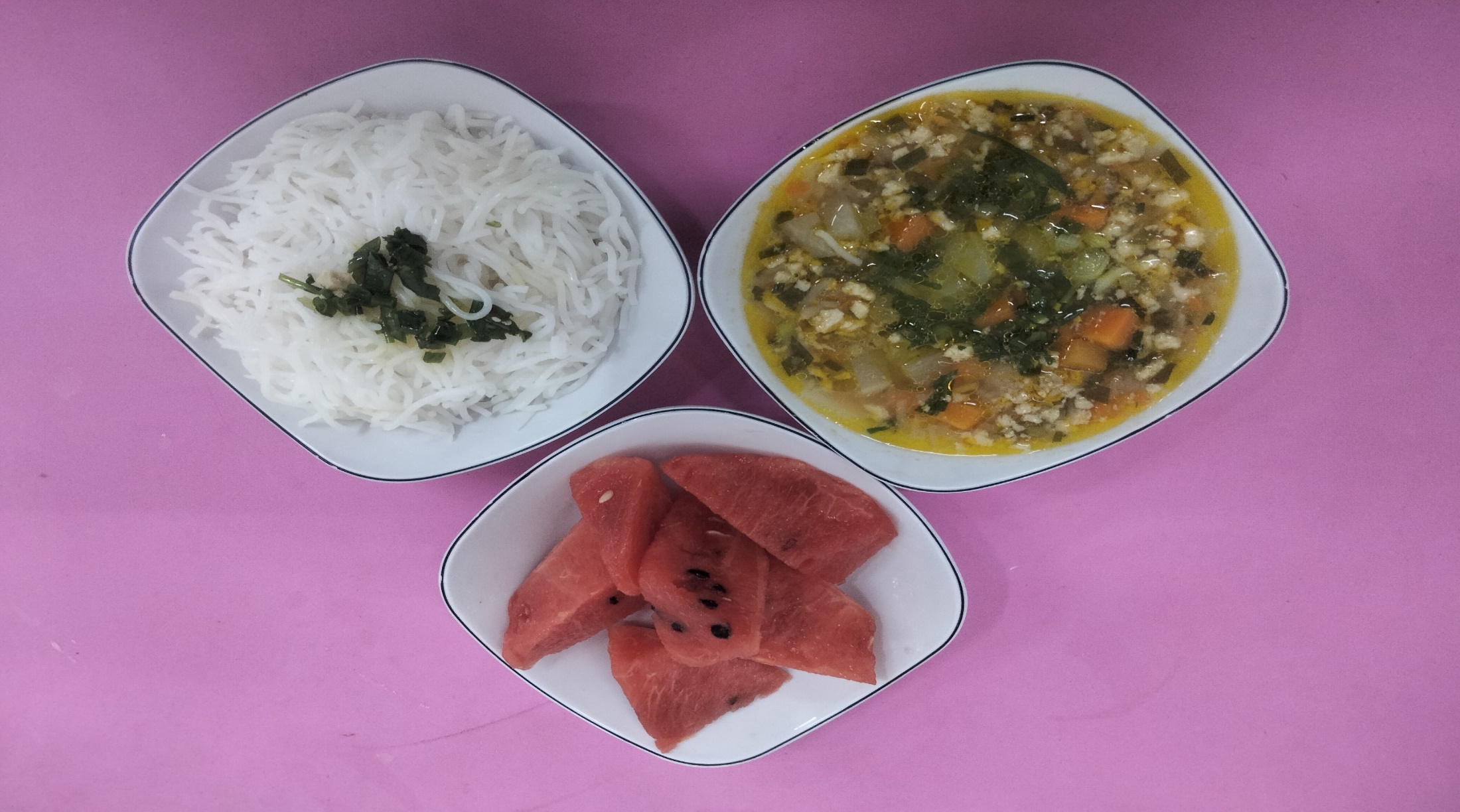